Το πρόβλημα της σηροτροφίας (Α’ Λυκείου, Σουφλί)
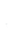 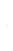 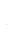 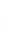 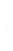 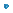 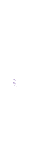 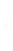 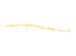 αυθεντικά δεδομένα του χώρου εργασίας της σηροτροφίας
* Κακαλή, Α.  (2020).Σύνδεση των Μαθηματικών της Σηροτροφίας με τη σχολική τάξη. Διπλωματική εργασία.
ΛΥΣΗ ΜΑΘΗΤΗ  ΠΟΥ ΑΝΕΦΕΡΕ ΌΤΙ ΓΝΩΡΙΖΕ ΤΟ ΕΠΑΓΓΕΛΜΑ ΤΟΥ ΣΗΡΟΤΡΌΦΟΥ
Ο μαθητής προβληματίζεται αν θα πρέπει να προσθέσει ή όχι τις εκτάσεις όλων των σταδίων εκτροφής (γράφει/σβηνει την απάντησή του) ενώ επεξηγεί λανθασμένα «πρόσθεσα για να βρω το συνολικό χώρο». 
Ο μαθητής δεν φαίνεται να έχει επίγνωση της μεγάλης διαφοράς της έκτασης ανάμεσα στα 1120m2 (έκταση για το 5ο στάδιο εκτροφής) και 2170 m2 που προκύπτει από το άθροισμα όλων των επιμέρους σταδίων.
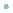 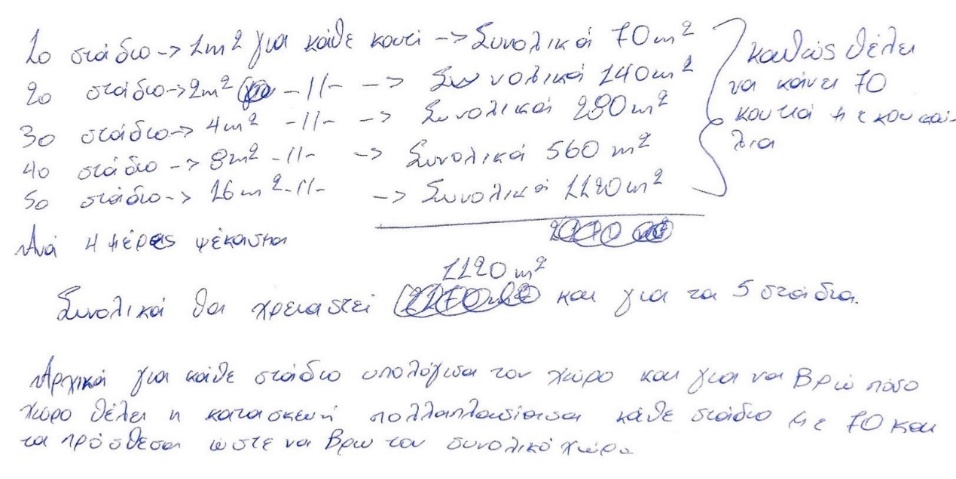 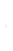